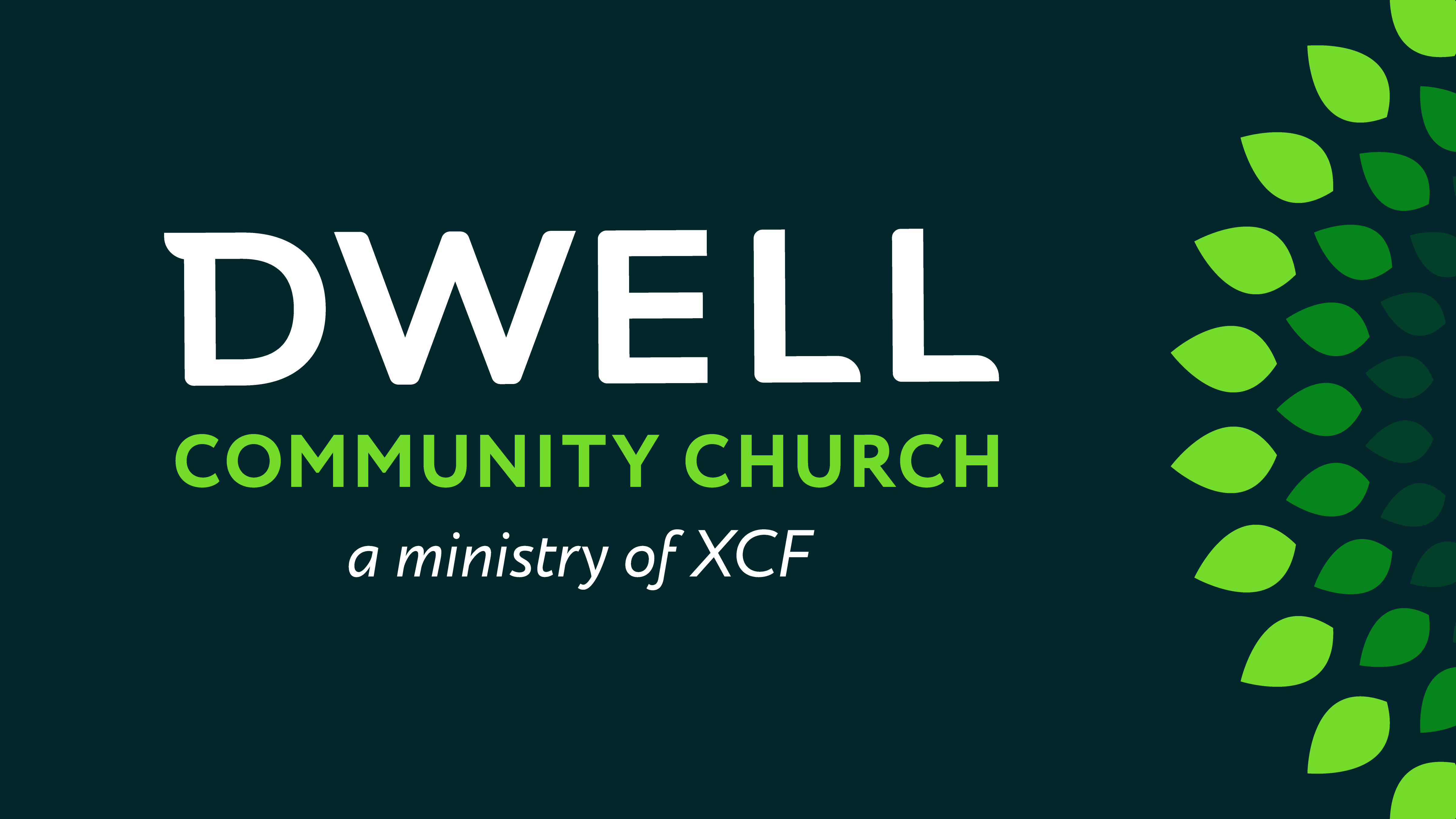 R O M A N S
Romans 13:1-7 Christians and Government
R O M A N S
Ch 12 – 16 How do we live as God’s people?
Romans 9:25 Those who were not my people, I will now call my people…
1 Peter 2:9 But you are a chosen race, a Royal priesthood, a holy nation, a people for God’s own possession, so that you may proclaim the excellencies of Him who has called you out of darkness into His marvelous light; 10 for you once were not a people, but now you are the people of God …11 Beloved, I urge you as aliens and strangers …
Philippians 3:20 For our citizenship is in heaven, from which we also eagerly wait for a Savior, the Lord Jesus Christ.
This new identity would lead to some new questions for Paul’s audience…
What should our relationship to the governments of the world look like?
If I have a new citizenship, and Christ is my King, and I’m supposed to ‘be transformed’, and ‘not be conformed to this age’…
This new identity would lead to some new questions for Paul’s audience…
How do we navigate the tension of “dual citizenship?”
If I go with the flow of culture…
If I live with Christ as my only king…
If I have a new citizenship, and Christ is my King, and I’m supposed to ‘be transformed’, and ‘not be conformed to this age’…
This new identity would lead to some new questions for Paul’s audience…
Do we even recognize the authority of worldly “states?”
What if those governments are corrupt?
If I have a new citizenship, and Christ is my King, and I’m supposed to ‘be transformed’, and ‘not be conformed to this age’…
This new identity would lead to some new questions for Paul’s audience…
Romans 13:1 Everyone must submit to governing authorities. For all authority comes from God, and those in positions of authority have been placed there by God. 2 So anyone who rebels against authority is rebelling against what God has instituted, and they will be punished.  3 For the authorities do not strike fear in people who are doing right, but in those who are doing wrong. Would you like to live without fear of the authorities? Do what is right, and they will honor you.
This new identity would lead to some new questions for Paul’s audience…
Romans 13:4 The authorities are God’s servants, sent for your good. But if you are doing wrong, of course you should be afraid, for they have the power to punish you. 5So you must submit to them, not only to avoid punishment, but also to keep a clear conscience. 6 Pay your taxes, too, for these same reasons. For government workers need to be paid. They are serving God in what they do. 7 Give to everyone what you owe them: Pay your taxes and government fees to those who collect them, and give respect and honor to those who are in authority.
Submit to Governing Authorities
That’s his answer?
Romans 13:1 Everyone must submit to governing authorities. For all authority comes from God, and those in positions of authority have been placed there by God. 2 So anyone who rebels against authority is rebelling against what God has instituted, and they will be punished.
Submit to Governing Authorities
Principle: God has sovereign control over human governments
Whatever governments exist, exist because God has, for some reason, allowed them to exist
Romans 13:1 Everyone must submit to governing authorities. For all authority comes from God, and those in positions of authority have been placed there by God. 2 So anyone who rebels against authority is rebelling against what God has instituted, and they will be punished.
Submit to Governing Authorities
Principle: God has sovereign control over human governments
Acts 17:26 and He made from one  man every nation of mankind to live on all the face of the earth, having determined their appointed times and the boundaries of their habitation
Whatever governments exist, exist because God has, for some reason, allowed them to exist
Romans 13:1 Everyone must submit to governing authorities. For all authority comes from God, and those in positions of authority have been placed there by God. 2 So anyone who rebels against authority is rebelling against what God has instituted, and they will be punished.
Submit to Governing Authorities
Principle: God has sovereign control over human governments
John 19:10 Pilate said to Him … “Do You not know that I have authority to release You, and I have authority to crucify You?”
Whatever governments exist, exist because God has, for some reason, allowed them to exist
Romans 13:1 Everyone must submit to governing authorities. For all authority comes from God, and those in positions of authority have been placed there by God. 2 So anyone who rebels against authority is rebelling against what God has instituted, and they will be punished.
Submit to Governing Authorities
Principle: God has sovereign control over human governments
John 19:11 Jesus answered, “You would have no authority over Me, unless it had been given you from above”
Whatever governments exist, exist because God has, for some reason, allowed them to exist
Romans 13:1 Everyone must submit to governing authorities. For all authority comes from God, and those in positions of authority have been placed there by God. 2 So anyone who rebels against authority is rebelling against what God has instituted, and they will be punished.
Submit to Governing Authorities
Principle: God has sovereign control over human governments
God uses the governments of man to further His purposes
Romans 13:4 The authorities are God’s servants, sent for your good.
Romans 13:1 Everyone must submit to governing authorities. For all authority comes from God, and those in positions of authority have been placed there by God. 2 So anyone who rebels against authority is rebelling against what God has instituted, and they will be punished.
Submit to Governing Authorities
Principle: God has sovereign control over human governments
Government is a good thing in principle
True, human governments are corrupt because of the fallen world…
Romans 13:4 The authorities are God’s servants, sent for your good.
Romans 13:1 Everyone must submit to governing authorities. For all authority comes from God, and those in positions of authority have been placed there by God. 2 So anyone who rebels against authority is rebelling against what God has instituted, and they will be punished.
Submit to Governing Authorities
Principle: God has sovereign control over human governments
Mark 10:42 “You know that those who are recognized as rulers of the Gentiles lord it over them; and their great men exercise authority over them. 43 But it is not this way among you, but whoever wishes to become great among you shall be your servant; 44 and whoever wishes to be first among you shall be slave of all.
Romans 13:1 Everyone must submit to governing authorities. For all authority comes from God, and those in positions of authority have been placed there by God. 2 So anyone who rebels against authority is rebelling against what God has instituted, and they will be punished.
Submit to Governing Authorities
Principle: God has sovereign control over human governments
Government is a good thing in principle
True, human governments are corrupt because of the fallen world…
Romans 13:3 Would you like to live without fear of the authorities?
Romans 13:1 Everyone must submit to governing authorities. For all authority comes from God, and those in positions of authority have been placed there by God. 2 So anyone who rebels against authority is rebelling against what God has instituted, and they will be punished.
Submit to Governing Authorities
Principle: God has sovereign control over human governments
Government is a good thing in principle
Even bad governments are better than no government
Romans 13:3 Would you like to live without fear of the authorities?
Romans 13:1 Everyone must submit to governing authorities. For all authority comes from God, and those in positions of authority have been placed there by God. 2 So anyone who rebels against authority is rebelling against what God has instituted, and they will be punished.
Submit to Governing Authorities
Principle: God has sovereign control over human governments
Government is a good thing in principle
Even bad governments are better than no government
Romans 13:3 Would you like to live without fear of the authorities?
Romans 13:1 Everyone must submit to governing authorities. For all authority comes from God, and those in positions of authority have been placed there by God. 2 So anyone who rebels against authority is rebelling against what God has instituted, and they will be punished.
Submit to Governing Authorities
Principle: God has sovereign control over human governments
Submitting to government is a good thing in principle
The “high call” of Christian living: live according to God’s design, even when others aren’t keeping up their end of the deal
Romans 13:1 Everyone must submit to governing authorities. For all authority comes from God, and those in positions of authority have been placed there by God. 2 So anyone who rebels against authority is rebelling against what God has instituted, and they will be punished.
Submit to Governing Authorities
Principle: God has sovereign control over human governments
Qualification: not absolute obedience
a general attitude of placing oneself under authority
hupotasso = to place or rank oneself under
Romans 13:1 Everyone must submit to governing authorities. For all authority comes from God, and those in positions of authority have been placed there by God. 2 So anyone who rebels against authority is rebelling against what God has instituted, and they will be punished.
Submit to Governing Authorities
Principle: God has sovereign control over human governments
There are instances where our loyalty to God collides in direct conflict with submitting to human authority, and in those cases our obedience to God must prevail
hupotasso = to place or rank oneself under
Romans 13:1 Everyone must submit to governing authorities. For all authority comes from God, and those in positions of authority have been placed there by God. 2 So anyone who rebels against authority is rebelling against what God has instituted, and they will be punished.
Acts 5:28 “Didn’t we tell you never again to teach in this man’s name?”
Acts 4:19 Whether it is right in the sight of God to give heed to you rather than to God, you be the judge 20 for we cannot stop speaking about what we have seen and heard
Acts 5:29 We must obey God rather than any human authority.
We should recognize authority, and do our best to cooperate with governments, but they must never outrank God
Submit to Governing Authorities
Principle: God has sovereign control over human governments
Romans 13:1 Everyone must submit to governing authorities. For all authority comes from God, and those in positions of authority have been placed there by God. 2 So anyone who rebels against authority is rebelling against what God has instituted, and they will be punished.
Submit to Governing Authorities
Principle: God has sovereign control over human governments
Generally true
Romans 13:3 For the authorities do not strike fear in people who are doing right, but in those who are doing wrong.
Submit to Governing Authorities
Principle: God has sovereign control over human governments
Generally true
Romans 13:3 Do what is right, and they will honor you. 4 The authorities are God’s servants, sent for your good. But if you are doing wrong, of course you should be afraid, for they have the power to punish you. They are God’s servants, sent for the very purpose of punishing those who do what is wrong.
Submit to Governing Authorities
Practical reason: avoid incurring unnecessary punishment
Romans 13:3 Do what is right, and they will honor you. 4 The authorities are God’s servants, sent for your good. But if you are doing wrong, of course you should be afraid, for they have the power to punish you. They are God’s servants, sent for the very purpose of punishing those who do what is wrong.
Submit to Governing Authorities
Practical reason: avoid incurring unnecessary punishment
Paul understood that if they made their movement a direct challenge to Rome, they would be utterly destroyed
Not making political waves was a strategic necessity
Romans 13:3 Do what is right, and they will honor you. 4 The authorities are God’s servants, sent for your good. But if you are doing wrong, of course you should be afraid, for they have the power to punish you. They are God’s servants, sent for the very purpose of punishing those who do what is wrong.
Submit to Governing Authorities
Practical reason: avoid incurring unnecessary punishment
People were already generally suspicious of Christians
1 Peter 2:13 Submit yourselves for the Lord’s sake to every human institution, whether to a king as the one in authority, 14 or to governors as sent by him for the punishment of evildoers and the praise of those who do right. 15 For such is the will of God that by doing right you may silence the ignorance of foolish men.
Romans 13:3 Do what is right, and they will honor you. 4 The authorities are God’s servants, sent for your good. But if you are doing wrong, of course you should be afraid, for they have the power to punish you. They are God’s servants, sent for the very purpose of punishing those who do what is wrong.
Submit to Governing Authorities
Practical reason: avoid incurring unnecessary punishment
We already have plenty of points of tension with our culture
If we’re going to stick out, let’s stick out on the things that matter most
Romans 13:3 Do what is right, and they will honor you. 4 The authorities are God’s servants, sent for your good. But if you are doing wrong, of course you should be afraid, for they have the power to punish you. They are God’s servants, sent for the very purpose of punishing those who do what is wrong.
Submit to Governing Authorities
Romans 13:5 So you must submit to them, not only to avoid punishment, but also to keep a clear conscience.
Submit to Governing Authorities
Romans 13:6 Pay your taxes, too, for these same reasons. For government workers need to be paid. They are serving God in what they do. 7 Give to everyone what you owe them: Pay your taxes and government fees to those who collect them, and give respect and honor to those who are in authority.
What are the enduring principles upon which Paul’s instruction lies?
1) Paul understood his true citizenship
He also understood that he had to operate in a temporal reality
How do we apply this today?
What are the enduring principles upon which Paul’s instruction lies?
1) Paul understood his true citizenship
2) His hope was not in a worldly government
Paul was not counting on advancing God’s plan through government or social power
How do we apply this today?
What are the enduring principles upon which Paul’s instruction lies?
1) Paul understood his true citizenship
2) His hope was not in a worldly government
3) His hope was not in freedom from government
4) His hope was in the Kingdom of God
How do we apply this today?
What are the enduring principles upon which Paul’s instruction lies?
1) Paul understood his true citizenship
2) His hope was not in a worldly government
3) His hope was not in freedom from government
4) His hope was in the Kingdom of God
Philippians 3:20 For our citizenship is in heaven, from which also we eagerly wait for a Savior, the Lord Jesus Christ.
What are the enduring principles upon which Paul’s instruction lies?
1) Paul understood his true citizenship
2) His hope was not in a worldly government
3) His hope was not in freedom from government
4) His hope was in the Kingdom of God
There will never be a perfect human government.
But the promised future government will not disappoint
What are the enduring principles upon which Paul’s instruction lies?
Isaiah 9:6  For a child will be born to us, a son will be given to us; And the  government will rest on His shoulders; And His name will be called Wonderful Counselor, Mighty God, Eternal Father, Prince of Peace. 7 There will be no end to the increase of His government or of peace,On the throne of David and over his kingdom, To establish it and to uphold it with justice and righteousness from then on and forevermore.
4) His hope was in the Kingdom of God
There will never be a perfect human government.
But the promised future government will not disappoint
What are the enduring principles upon which Paul’s instruction lies?
5) Paul had the priority of his mission clear
Paul understood that God allows and works through imperfect political situations in this stage of His plan
The political scene in Jesus’s day:
Matthew 4:17  From that time Jesus began to preach and say, “Repent, for the kingdom of heaven is at hand.”
The Romans
The Pharisees
The Zealots
The Herodians
They all tried to employ Jesus in their political cause
But He wouldn’t align with any of them…
Which frustrated everyone!
The political scene in Jesus’s day:
Matthew 4:17  From that time Jesus began to preach and say, “Repent, for the kingdom of heaven is at hand.”
The Romans
The Pharisees
The Zealots
The Herodians
They all tried to employ Jesus in their political cause
But He wouldn’t align with any of them…
Which frustrated everyone!
The political scene in Jesus’s day:
Matthew 22:21 render to Caesar the things that are Caesar’s
Matthew 23:13 But woe to you, scribes and Pharisees, hypocrites!
The Romans
The Pharisees
The Zealots
The Herodians
They all tried to employ Jesus in their political cause
But He wouldn’t align with any of them…
Which frustrated everyone!
The political scene in Jesus’s day:
The Romans
The Pharisees
The Zealots
The Herodians
Matt 23:37 “Jerusalem, Jerusalem, who kills the prophets and stones those who are sent to her! How often I wanted to gather your children together, the way a hen gathers her chicks under her wings, and you were unwilling. 38 Behold, your house is being left to you desolate! 39 For I say to you, from now on you will not see Me until you say, ‘Blessed is He who comes in the name of the Lord!”
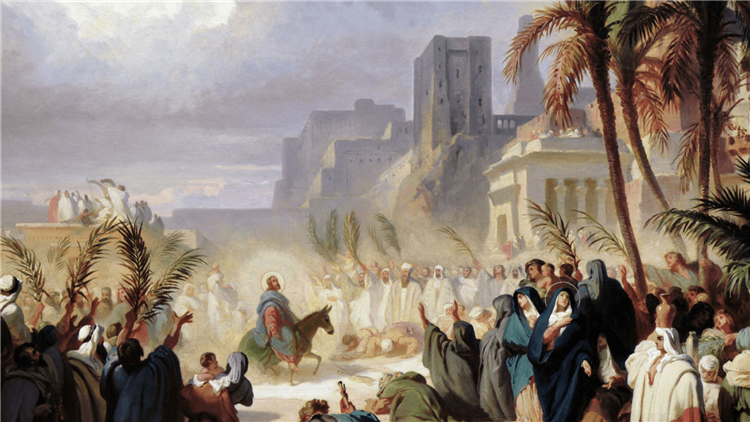 They all tried to employ Jesus in their political cause
But He wouldn’t align with any of them…
Which frustrated everyone!
The political scene in Jesus’s day:
Matthew 24:2 Do you see all these buildings? I tell you the truth, they will be completely demolished. Not one stone will be left on top of another!
The Romans
The Pharisees
The Zealots
The Herodians
They all tried to employ Jesus in their political cause
But He wouldn’t align with any of them…
Which frustrated everyone!
The political scene in Jesus’s day:
Mark 3:6  The Pharisees went out and immediately began conspiring  with the Herodians against Him, as to how they might destroy Him.
The Romans
The Pharisees
The Zealots
The Herodians
They all tried to employ Jesus in their political cause
But He wouldn’t align with any of them…
Which frustrated everyone!
The political scene in Jesus’s day:
Mark 3:6  The Pharisees went out and immediately began conspiring with the Herodians against Him, as to how they might destroy Him.
The Romans
The Pharisees
The Zealots
The Herodians
They all tried to employ Jesus in their political cause
But He wouldn’t align with any of them…
Which frustrated everyone!
The political scene in Jesus’s day:
Jesus didn’t have a political agenda…
He had a spiritual agenda
The Romans
The Pharisees
The Zealots
The Herodians
John 18:36 Jesus answered, “My kingdom is not of this world. If My kingdom were of this world, then My servants would be fighting so that I would not be handed over to the Jews; but as it is, My kingdom is not of this realm.”
The political scene in Jesus’s day:
Jesus didn’t have a political agenda…
He had a spiritual agenda
The Romans
The Pharisees
The Zealots
The Herodians
John 3:16 “For God so loved the world, that He gave His only begotten Son, that whoever believes in Him shall not perish, but have eternal life.17 For God did not send the Son into the world to judge the world, but that the world might be saved through Him.
The political scene in Jesus’s day:
Jesus didn’t have a political agenda…
He had a spiritual agenda
The Romans
The Pharisees
The Zealots
The Herodians
John 3:16 “For God so loved the world, that He gave His only begotten Son, that whoever believes in Him shall not perish, but have eternal life.17 For God did not send the Son into the world to judge the world, but that the world might be saved through Him.
The political scene in Jesus’s day:
Jesus came to accomplish something far beyond the wildest ambitions of the political factions
The Romans
The Pharisees
The Zealots
The Herodians
John 3:16 “For God so loved the world, that He gave His only begotten Son, that whoever believes in Him shall not perish, but have eternal life.17 For God did not send the Son into the world to judge the world, but that the world might be saved through Him.
What are the enduring principles upon which Paul’s instruction lies?
5) Paul had the priority of his mission clear
Paul understood that God allows and works through imperfect political situations in this stage of His plan
Paul understood that his mission is the mission of Jesus
John 20:21  “as the Father has sent Me, I also send you.”
1 Peter 2:9 But you are a chosen race, a Royal priesthood, a holy nation, a people for God’s own possession, so that you may proclaim the excellencies of Him who has called you out of darkness into His marvelous light
What are the enduring principles upon which Paul’s instruction lies?
5) Paul had the priority of his mission clear
Paul understood that God allows and works through imperfect political situations in this stage of His plan
Paul understood that his mission is the mission of Jesus
2 Corinthians 5:20 Therefore, we are ambassadors for Christ, as though God were making an appeal through us; we beg you on behalf of Christ, be reconciled to God.
What are the enduring principles upon which Paul’s instruction lies?
5) Paul had the priority of his mission clear
Paul understood that God allows and works through imperfect political situations in this stage of His plan
Paul understood that his mission is the mission of Jesus
2 Corinthians 5:20 Therefore, we are ambassadors for Christ, as though God were making an appeal through us; we beg you on behalf of Christ, be reconciled to God.
What are the enduring principles upon which Paul’s instruction lies?
5) Paul had the priority of his mission clear
Paul understood that the political cause wasn’t the most pressing need
What do people really need?
2 Corinthians 5:20 Therefore, we are ambassadors for Christ, as though God were making an appeal through us; we beg you on behalf of Christ, be reconciled to God.
What are the enduring principles upon which Paul’s instruction lies?
5) Paul had the priority of his mission clear
Ambassadors have to play by the rules of the foreign nation if they want to deliver their message
2 Corinthians 5:20 Therefore, we are ambassadors for Christ, as though God were making an appeal through us; we beg you on behalf of Christ, be reconciled to God.
What are the enduring principles upon which Paul’s instruction lies?
5) Paul had the priority of his mission clear
Paul understood that getting wrapped up in political matters could be a distraction
Don’t let your ideology overshadow your theology
If you think that a political opponent is the true enemy, you are falling for a trap!
“Whichever he adopts, your main task will be the same. Let him begin by treating the Patriotism or the Pacifism as a part of his religion. Then let him, under the influence of partisan spirit, come to regard it as the most important part. Then quietly and gradually nurse him on to the stage at which the religion becomes merely part of the cause’, in which Christianity is valued chiefly because of the excellent arguments it can produce in favor of the British war-effort or of Pacifism.
… Once you have made the World an end, and faith a means, you have almost won your man, and it makes very little difference what kind of worldly end he is pursuing. Provided that meetings, pamphlets, policies, movements, causes, and crusades, matter more to him than prayers and sacraments and charity, he is ours— and the more ‘religious’ (on those terms) the more securely ours. I could show you a pretty cageful down here,
	Your affectionate uncle  -SCREWTAPE”
What are the enduring principles upon which Paul’s instruction lies?
6) Paul was not holding out for just treatment in this life
He was holding out for just treatment in the next
Paul understood that there were promises to those who endure injustice in this life for the sake of Christ
Matthew 5:11 Blessed are you when people insult you and persecute you, and falsely say all kinds of evil against you because of Me. 12 Rejoice and be glad, for your reward in heaven is great; for in the same way they persecuted the prophets who were before you.
What are the enduring principles upon which Paul’s instruction lies?
6) Paul was not holding out for just treatment in this life
He was holding out for just treatment in the next
Paul understood that there were promises to those who endure injustice in this life for the sake of Christ
Romans 12:21 Do not be overcome by evil, but overcome evil with good.
1) Paul understood his true citizenship
2) His hope was not in a worldly government
3) His hope was not in freedom from government
4) His hope was in the Kingdom of God
5) Paul had the priority of his mission clear
6) Paul was not holding out for just treatment in this life
These hold up pretty well in 2023!
1 Peter 2:16 Act as free men, and do not use your freedom as a covering for evil, but use it as bondslaves of God…
1 Peter 2:17 Honor all people, love the brotherhood, 
fear God, honor the king.
1 Peter 2:17 Honor all people, love the brotherhood, 
fear God, honor the king.
1 Peter 2:17 Honor all people, love the brotherhood, 
fear God, honor the king.
1 Peter 2:17 Honor all people, love the brotherhood, 
fear God, honor the king.
What does it look like for us to “honor the king?”
Be a good citizen
1 Peter 2:17 Honor all people, love the brotherhood, 
fear God, honor the king.
What does it look like for us to “honor the king?”
Be a good citizen
If we can do good and make the world a better place by being good citizens, we should!
But know that it’s not the highest good we can do
1 Peter 2:17 Honor all people, love the brotherhood, 
fear God, honor the king.
What does it look like for us to “honor the king?”
Be a good citizen
If we can do good and make the world a better place by being good citizens, we should!
But know that it’s not the highest good we can do
1 Peter 2:17 Honor all people, love the brotherhood, 
fear God, honor the king.
What does it look like for us to “honor the king?”
Be a good citizen
It’s good to have political convictions, even strong ones
But when those convictions overshadow or interfere with the transmission of the gospel, then I am out of step with Christ
1 Peter 2:17 Honor all people, love the brotherhood, 
fear God, honor the king.
What would the people around you say is more important to you? Your political convictions or your spiritual convictions?
Can you pray for your least favorite government official?
1 Timothy 2:2 Pray this way for kings and all who are in authority so that we can live peaceful and quiet lives marked by godliness and dignity.
Would someone with the opposite political feelings from you feel comfortable at your homechurch?
We have a tremendous opportunity to stand out as a breath of fresh air in this area!
R O M A N S
Next Time…
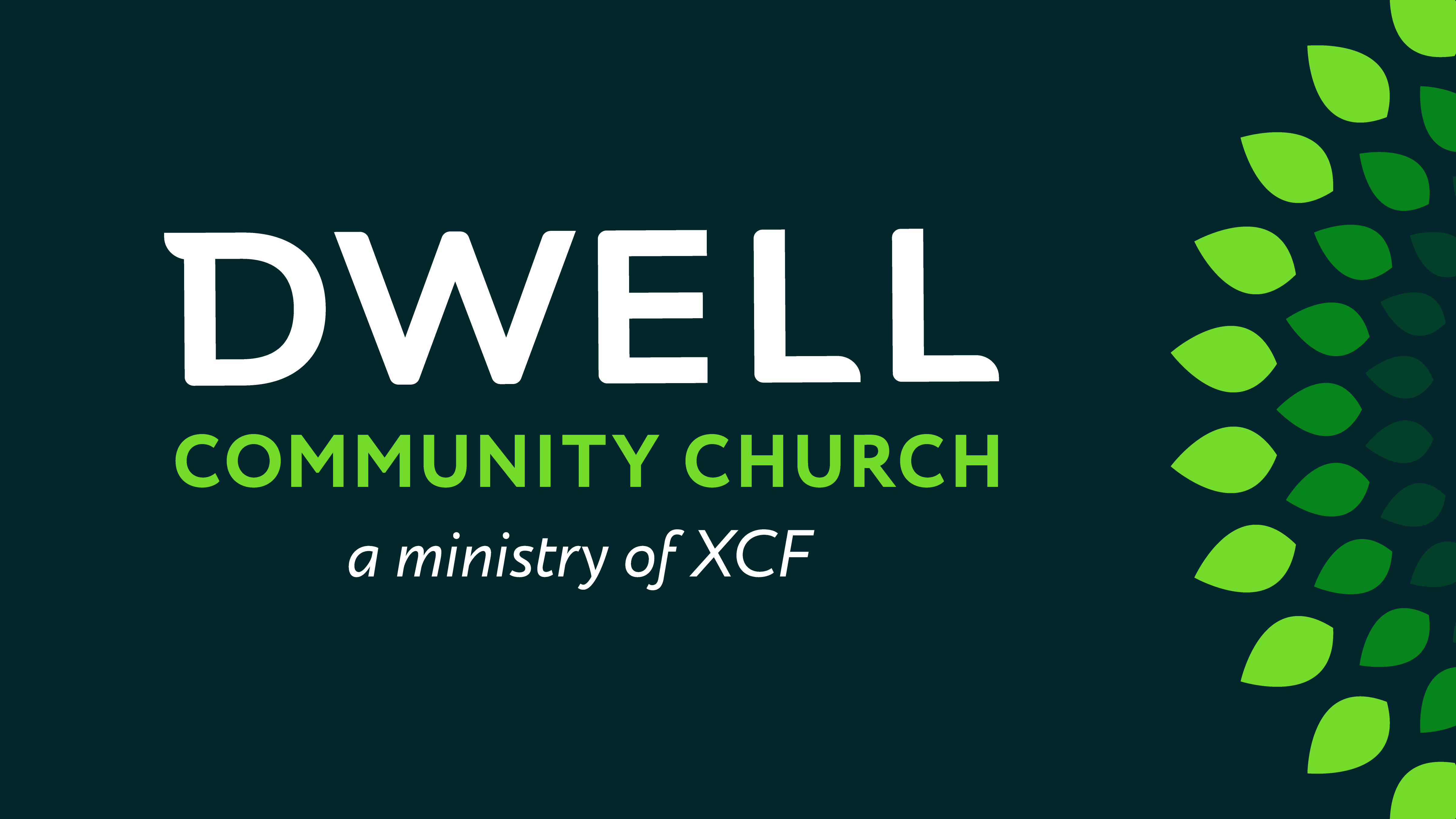